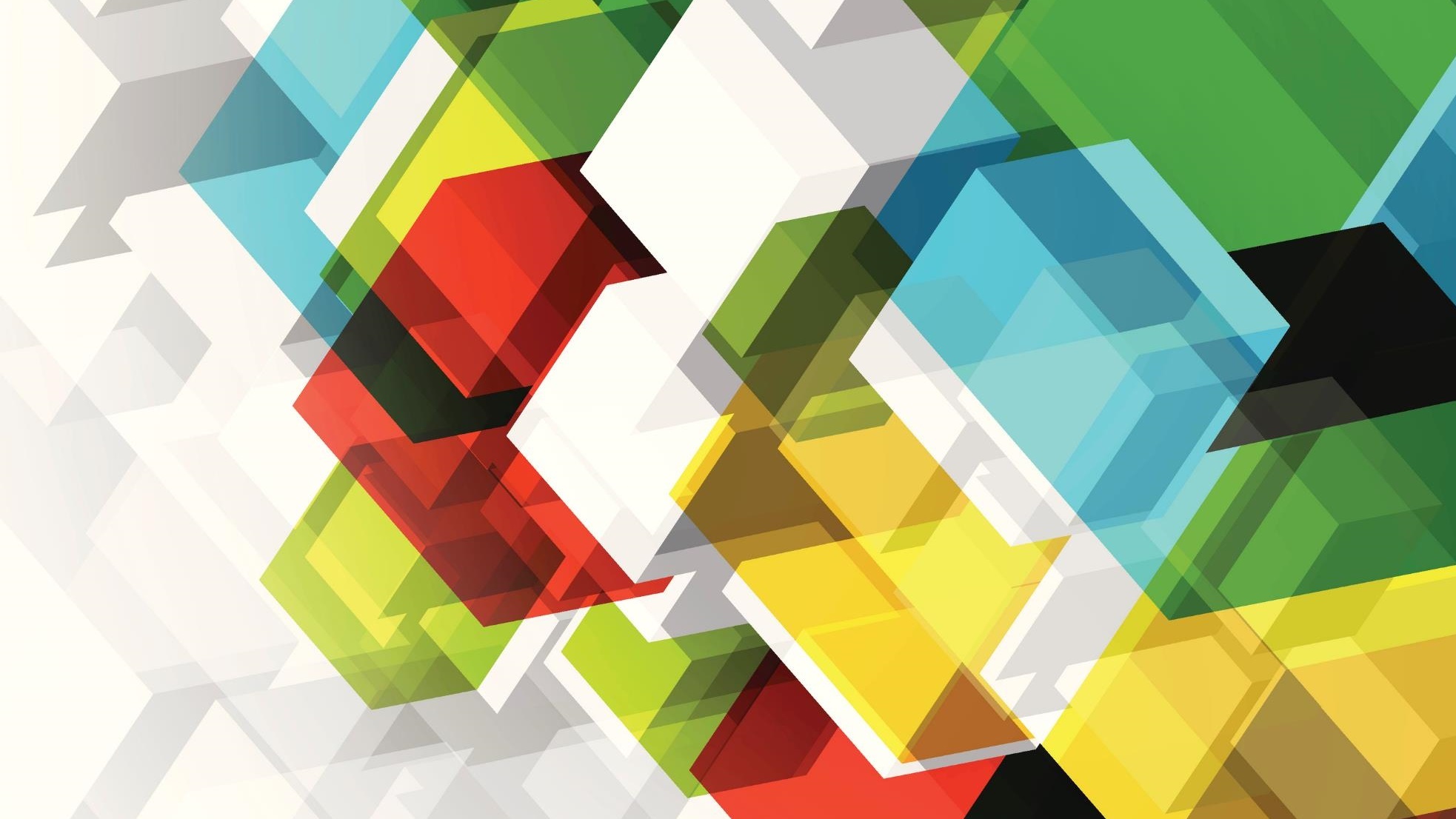 Event leadershiptheory and practice for Event management and event tourism
Dr Emma Abson
Event Leadership by Dr Emma Abson
Instructor lecture slides
These are the instructor’s lecture slides produced to accompany the book Event Leadership – theory and practice for event management and event tourism, by Emma Abson (with chapter contributions by Miriam Firth and Jane Tattersall), 2021, published by Goodfellow Publishers Ltd. These lecture slides accompanying illustrations are provided by the authors for the private use of instructors using the book Event Leadership.  All the diagrams are copyright protected and should not be circulated beyond the classroom. To further support instructors, there is a set of PowerPoint slides for each lecture available.
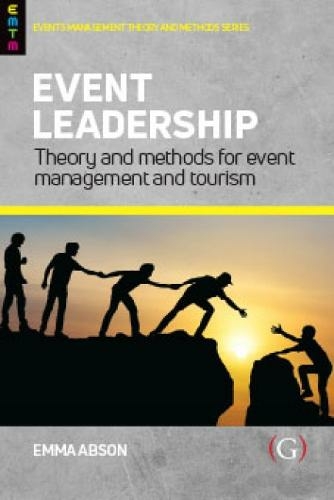 Event Leadership by Dr Emma Abson
Lecture 7 – Knowledge and event leadership
Event Leadership by Dr Emma Abson
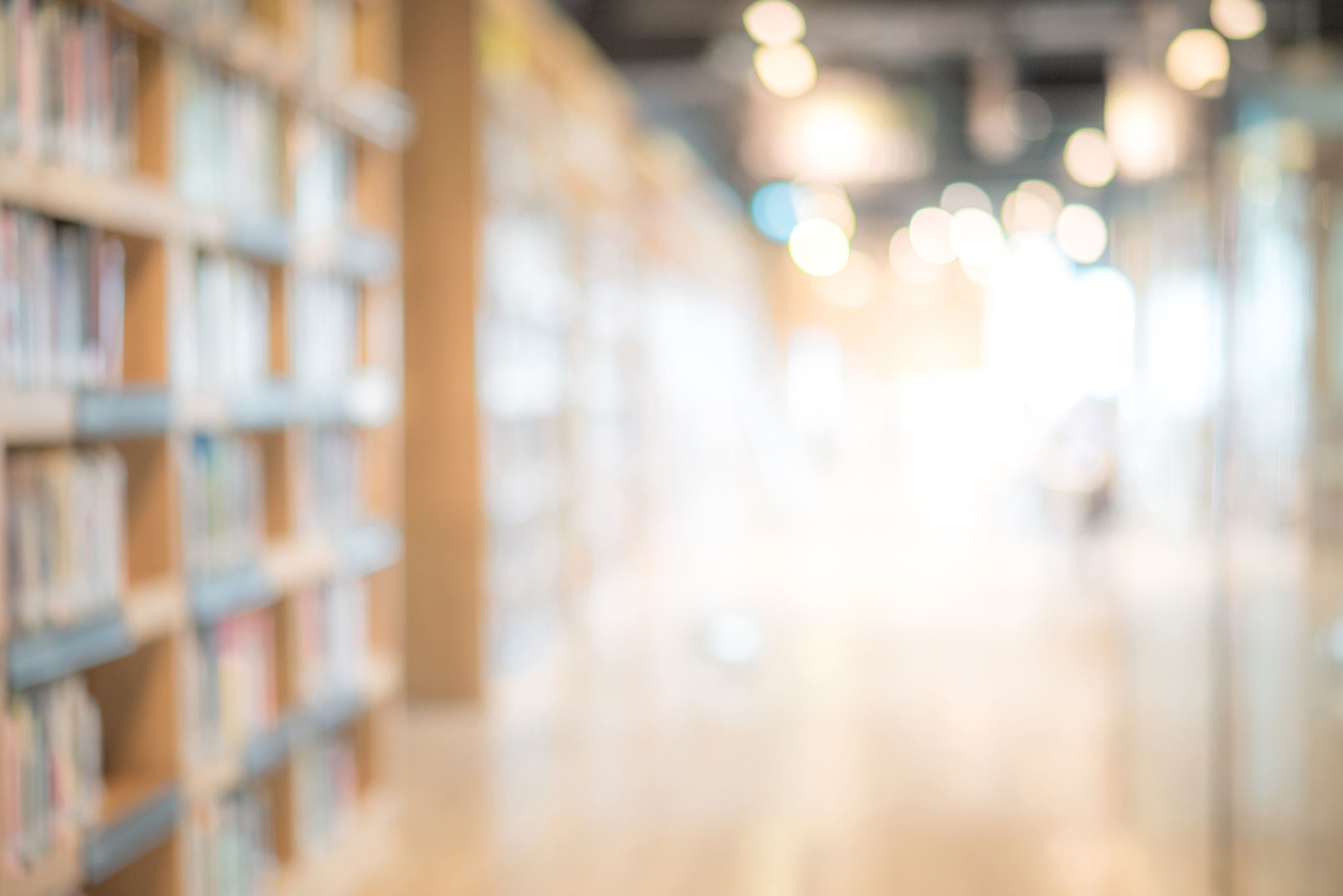 Lecture 7 – Knowledge and event leadership
Event Leadership by Dr Emma Abson
Lecture 7 learning outcomes
Event Leadership by Dr Emma Abson
Introduction
The value and management of different types of knowledge in an events or music festival business setting
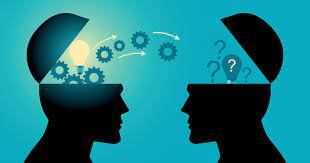 Event Leadership by Dr Emma Abson
[Speaker Notes: The aim of this lecture is to explain the value and management of different types of knowledge in an events or music festival business setting, where its potential to maximise profit and help an organisation to outperform its rivals has received less attention in academic literature than other sectors such as manufacturing or information technology. Competition in the events and festivals sectors has increased considerably as more companies join the market, and the nature and scope of events has widened to satisfy consumer appetites for more diverse and engaging experiences. Leaders that nurture, recognise, manage and employ knowledge effectively are more likely to be innovative and successful in their sector. Throughout the chapter, knowledge is explored mostly through the lens of music festivals, although the points made are easily applicable to the wider events, tourism and leisure sectors.
‘Merely mentioning ‘knowledge’ raises problems, for anyone with the temerity to write about knowledge has to confront the pervasive disagreement about what constitutes knowledge’ (Starbuck, 2006: 74).
Knowledge can be considered in many ways; what we know, how we know it, our beliefs about what is true, how our actions are led by our knowledge and how what we do creates new knowledge. Philosophers have argued for centuries about whether we can truly ‘know’ anything, and the debate will continue because knowledge, understanding, truth and belief are interrelated concepts that are open to interpretation depending on a person’s perspectives, experiences and environment.]
Consider the following questions
If you believe something to be true, is it true for everyone? 
Does knowing something mean you understand it? 
Does knowing how a bicycle works make you a competent cyclist?
Event Leadership by Dr Emma Abson
[Speaker Notes: You may be relieved that this lecture does not debate the different philosophical stances on what knowledge is but does explore aspects of knowledge that can contribute to personal and organisational success.]
The value of knowledge
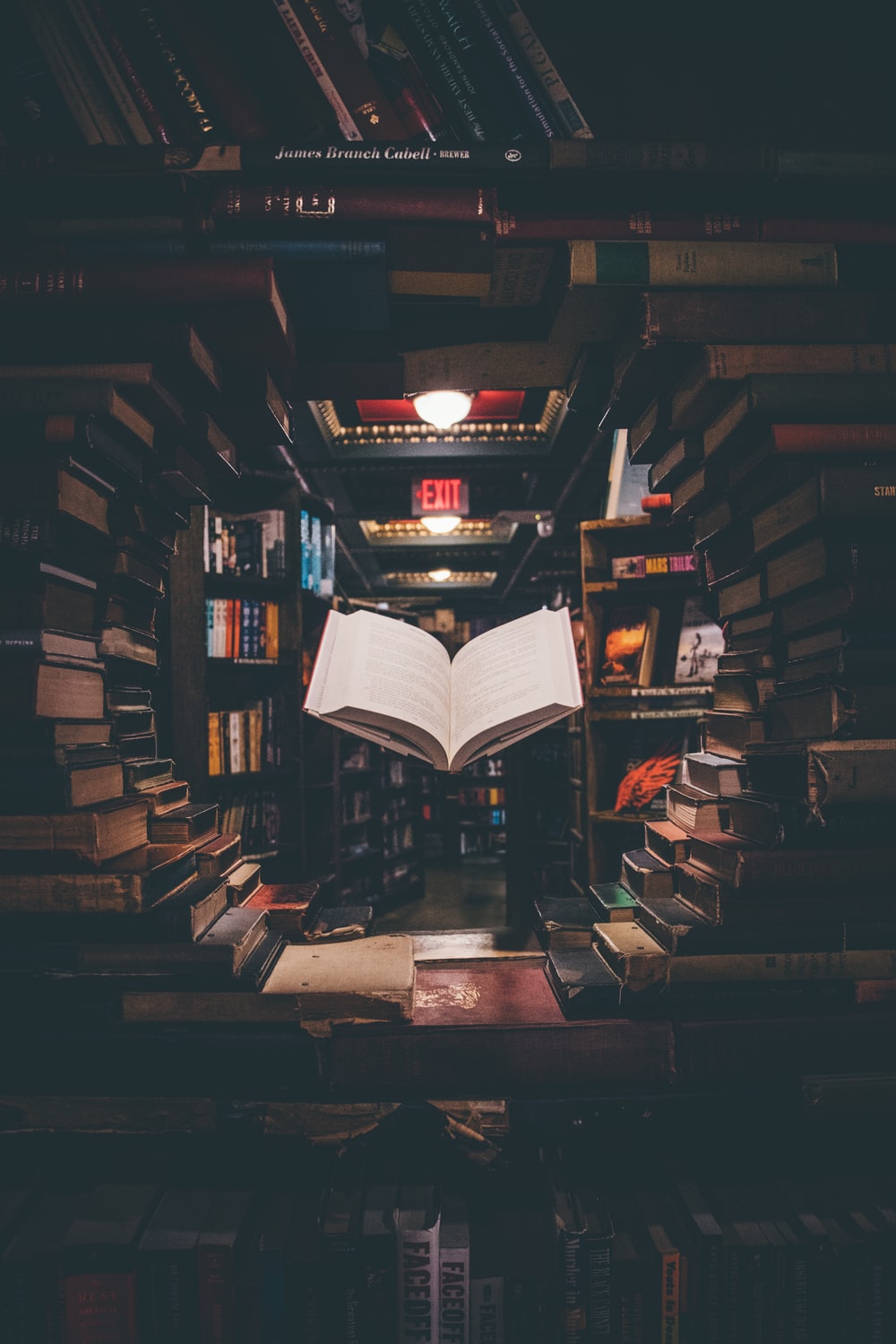 Knowledge as a resource
Tacit knowledge
Event Leadership by Dr Emma Abson
Image: https://unsplash.com/@jaredd_craig
[Speaker Notes: Fierce rivalry is one of the conditions of a highly competitive environment.  Most festivals compete using a differentiation strategy (Porter, 1984) meaning organizations need to be evermore creative and innovative in managing their resources, to give attendees unique and memorable experiences to outperform their rivals or even to survive.
 
As a resource, knowledge is said to be more valuable than other tangible resources (such as funding, premises or stock of products) as the primary source of creating value and sustaining superior performance (Grant, 1996; Wang, Wang, & Liang, 2014).  Through the lens of the knowledge economy ‘a firm’s intellectual capital represents the only sustainable source of competitive advantage’ (Grace & Butler, 2005:56). Providing it remains within the organization, knowledge can be a distinctive resource that is valuable, rare, non-substitutable and inimitable, creating opportunities for competitive advantage (Barney & Clark, 2007; Johnson et al., 2014). Furthermore, it is tacit knowledge, rather than the manipulation of other available tangible resources, that is said to be the primary basis of core competencies and the key to superior performance (Lubit, 2001).]
Tacit knowledge
Tacit knowledge is referred to as that which cannot easily be explained or communicated in written format and comes from experience, personal perceptions and values (Werner, Dickson, & Hyde, 2015).
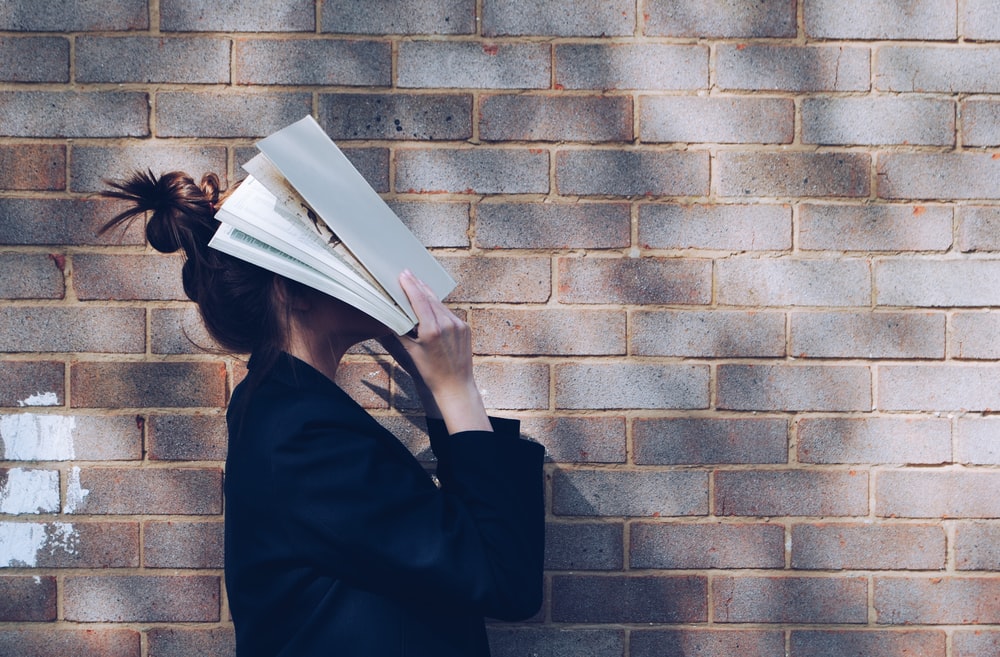 Image: https://unsplash.com/@siora18
Event Leadership by Dr Emma Abson
[Speaker Notes: It is related to intuition and the development of skills (Ambrosini & Bowman, 2001; Taylor, 2007) and knowing how to do things. In 1955, referring to executives, Katz first suggested that what someone can accomplish in an organization is a more important consideration than the traits or personality characteristics they possess (Katz, 1974).  It is the set of core skills employed by leaders and managers in pursuit of organizational objectives that is significant, and the combination of skills and knowledge determine what can be accomplished (Peterson and Keet, 2004). Furthermore, organizational learning does not occur as new insights are gained about an issue or problem but for learning to take place, action must occur (Moingeon & Edmondson, 1996). This suggests that only when insights gained from ‘knowing that’ are interpreted and turned into ‘know how’ is new knowledge created.
As you will have understood from the previous lectures and the definition of Yukl (2010: 8) presented in Chapter 1, ‘Leadership is the process of influencing others to understand and agree about what needs to be done and how to do it, and the process of facilitating individual and collective efforts to accomplish shared objectives’.  You will also have understood that leadership is viewed through the lenses of actions, behaviours and traits. To efficiently lead, it is essential to understand where expertise, knowledge and skills are held organisations, teams and individuals, to create opportunities for these to be employed with maximum effectiveness to achieve the organisation’s objectives. The term knowledge management is given to these processes and is explored further in the chapter.]
Aspects of tacit knowledge
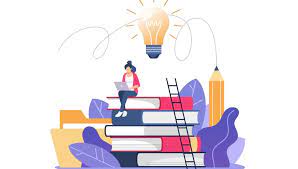 Implicit knowledge 
 Latent knowledge
Event Leadership by Dr Emma Abson
[Speaker Notes: Taylor (2007) observed that the term tacit knowledge is often over simplified, used to mean any knowledge which is not written down, and this leads to ambiguity or misconception about what it is and whether it can, in fact, be captured.
Misunderstandings, generalizations and ambiguity can occur when the term tacit knowledge is used interchangeably with implicit or latent knowledge,  both types of knowledge that can be articulated but has not yet been  (Agrawal, 2006) and often it is these types of knowledge that several articles refer to when discussing tacit knowledge in a generalised way, to mean any knowledge which is not written down, verbalised or  easy to explain (Taylor, 2007).  
These distinctions may appear pedantic, but the implications for accessing and sharing this knowledge are significant, if leaders can find ways to gain insights into where previously uncommunicated knowledge, skill or know-how experience resides and devise ways to address the issue.

Implicit knowledge. Muñoz et al. (2015) consider a typical company boardroom meeting, which could be a scenario in any events or festival organization.  Here, some knowledge is available explicitly as ﬁnancial reports, market research or other types of information. Some knowledge is not explicit at the time of the meeting but can be made explicit by executives participating in the meeting verbally sharing informal data that is not written or recorded in formal reports. This knowledge, that was not formerly explicit but is subsequently shared, is interpreted by Frappaolo (2008) as implicit knowledge. Authors frequently generalise this type of knowledge as tacit in academic literature.  
 
Latent Knowledge was proposed by Agrawal (2006:64) in his examination of the outcomes of experiments conducted by inventors at universities.  He found that potentially valuable knowledge, resulting from failed experiments was being lost. According to his respondents, most of their experiments failed or partially failed, but due to the constrains of time and funding, the results were not codified. This knowledge, he claims, is not tacit knowledge as it could have be codified but at the time was not. Agrawal states that this latent knowledge ‘is valuable for climbing atop the shoulders of giants, advancing research, and, in the case of commercialization, developing the early-stage inventions into saleable products or processes’ Making efforts to uncover latent knowledge in event organizations could have significant implications for the health, safety and enjoyment of attendees, where on-site changes have been made in real time but not recorded.]
Knowledge management
Definitions of knowledge management are numerous, but generally it is acknowledged that to be successful, the process should be conducted at all levels of an organisation and involve four main stages, mainly referred to as; 
knowledge creation, capture or acquisition
Knowledge sharing, distribution or coordination
Knowledge use, adoption or implementation
Knowledge storage or organisational memory.
Event Leadership by Dr Emma Abson
Knowledge management and organisational success
Jimenez-Jimenez & Sanz Valle (2011) emphasise the importance of managing and leveraging knowledge assets for organizational success:
Knowledge acquisition is the process used by an organisation to obtain new information and knowledge.  
Knowledge distribution is the process by which information is shared by employees.  
Knowledge interpretation occurs when information in given meaning and is transformed into new common knowledge
Organisational memory is the method by which the information and knowledge are stored for use in the future.
Event Leadership by Dr Emma Abson
Summary
This lecture has presented an argument for recognising knowledge, and in particular dimensions of tacit knowledge, as a valuable and often underappreciated resource of event and festival organisations. 
Tacit knowledge has been disseminated into Implicit (unshared), Latent (dormant) and tacit (inarticulable) knowledge, with implications where leaders take the time to recognise it and create opportunities for sharing and developing it successfully within organisations. 
Uncovering implicit and latent knowledge is more easily achieved through improved, focused interaction between people to improve innovation and efficiency and reduce mistakes.  Tacit knowledge is the most elusive type, is learned through experience and cannot easily be transferred from one person to another.  
The instinctive and personal nature of tacit knowledge means that its holder may have advantages of power, expertise and value over others. 
As leadership is about maximising organisational performance, understanding tacit knowledge and its value to individuals and leaders, can enhance our personal and career development, whilst helping to future proof events and festival organisations.
Event Leadership by Dr Emma Abson